PLANO DE AÇÃO E ORÇAMENTO DO CAU 

EXERCÍCIO 2021
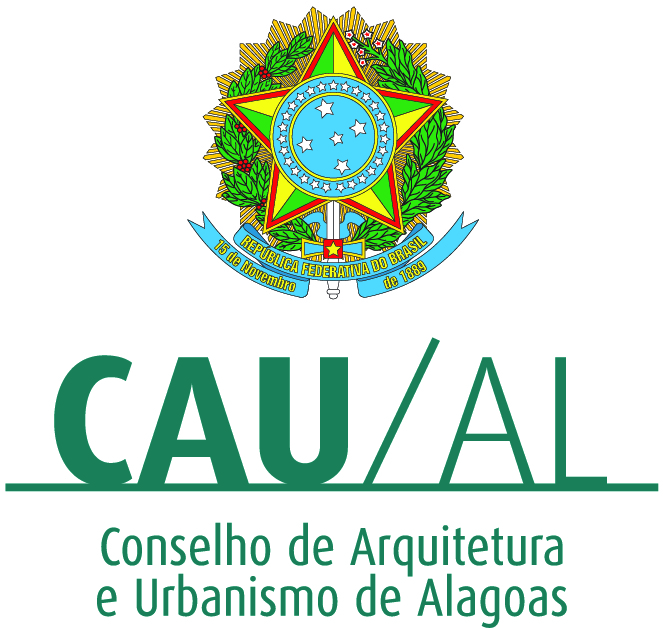 SUMÁRIO
RECURSOS DE ARRECADAÇÃO


	PLANO DE AÇÃO - PROJETOS E ATIVIDADES

	LIMITES ESTRATÉGICOS
1
2
3
1 – 	RECURSOS DE ARRECADAÇÃO
1.1 – 	RECURSOS DE ARRECADAÇÃO
2 – PLANO DE AÇÃO - PROJETOS E ATIVIDADES
3.1 - PLANO DE AÇÃO - PROJETOS E ATIVIDADES
3.1 - PLANO DE AÇÃO - PROJETOS E ATIVIDADES
3.1 - PLANO DE AÇÃO - PROJETOS E ATIVIDADES
3 – LIMITES ESTRATÉGICOS
4.1 - INDICADORES
4.1 - INDICADORES
Gerencia Administrativa e Financeira
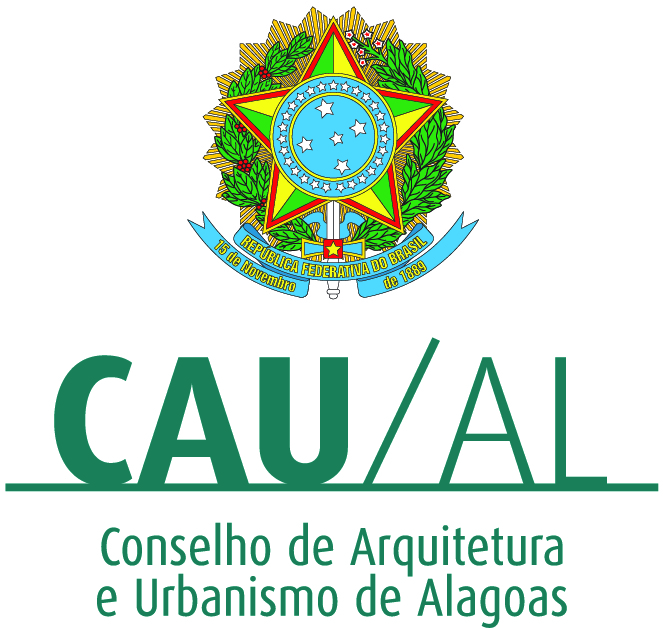